Figure 1 Cumulative hazard curves for recurrent MI by rs579459 genotype. Cumulative hazard curves, with multivariable ...
Eur Heart J, Volume 35, Issue 6, 7 February 2014, Pages 349–352, https://doi.org/10.1093/eurheartj/eht548
The content of this slide may be subject to copyright: please see the slide notes for details.
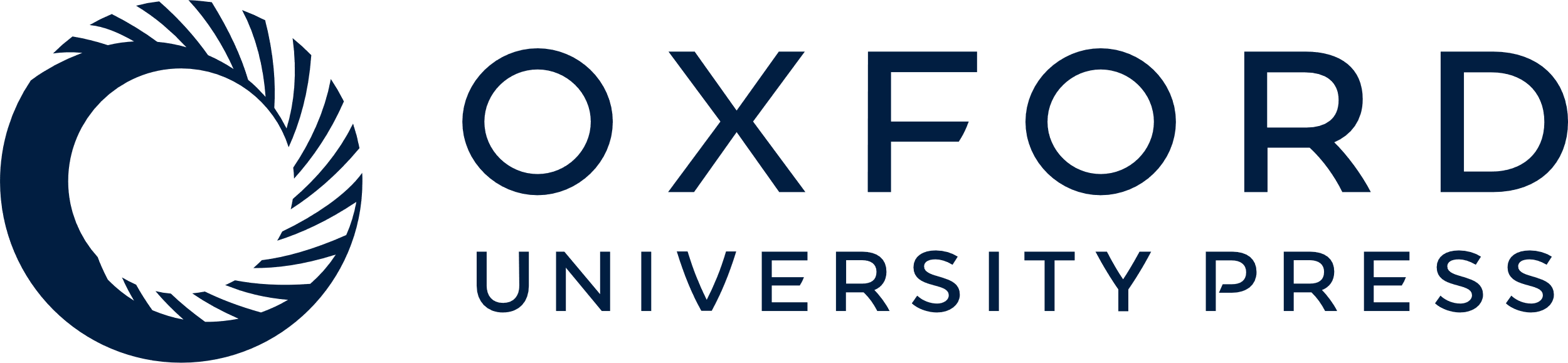 [Speaker Notes: Figure 1 Cumulative hazard curves for recurrent MI by rs579459 genotype. Cumulative hazard curves, with multivariable adjustment and by rs579459 genotype, for recurrent MI in the GRACE UK—Belgian discovery cohort. MI, myocardial infarction (reprinted with kind permission from ref.5).


Unless provided in the caption above, the following copyright applies to the content of this slide: Published on behalf of the European Society of Cardiology. All rights reserved. © The Author 2014. For permissions please email: journals.permissions@oup.com]